Coupled Oscillations
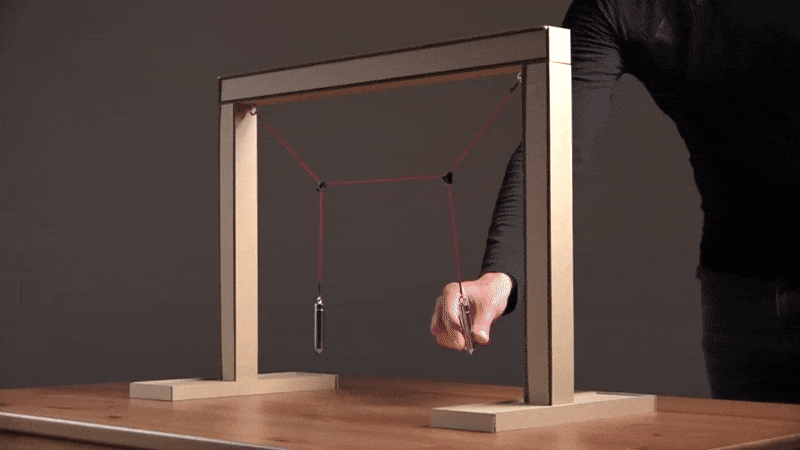 Coupled Oscillators
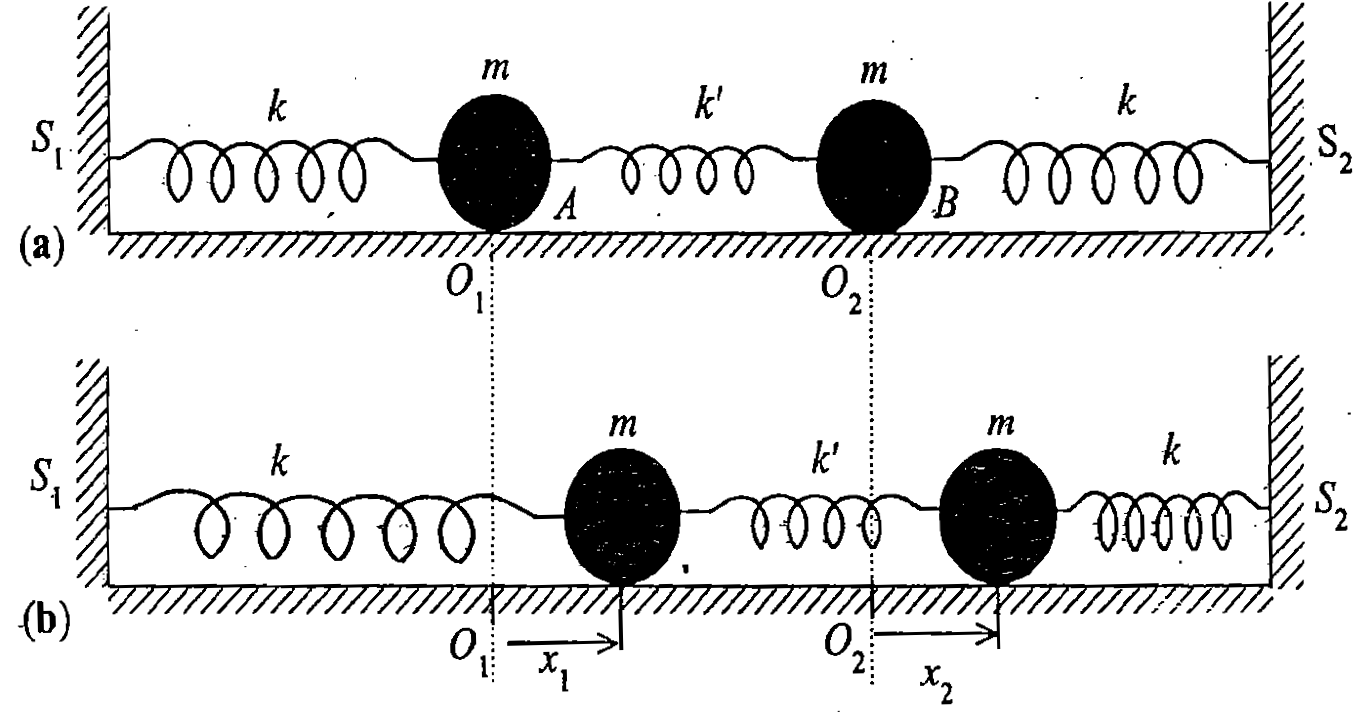 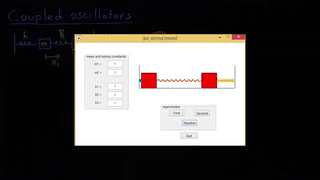 NON-INTITUTIVE!
Coupled Oscillators
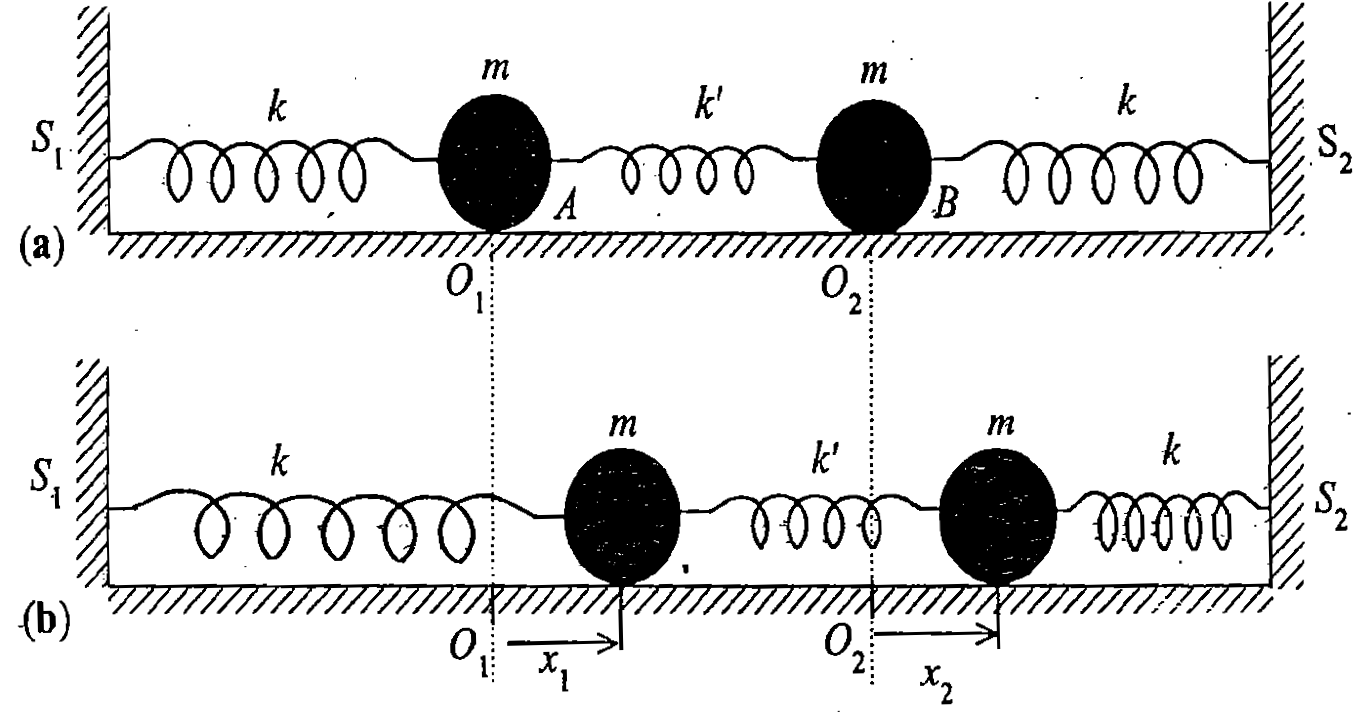 Equations of motion are
Simultaneous coupled differential equation
Matrix equation of coupled oscillator
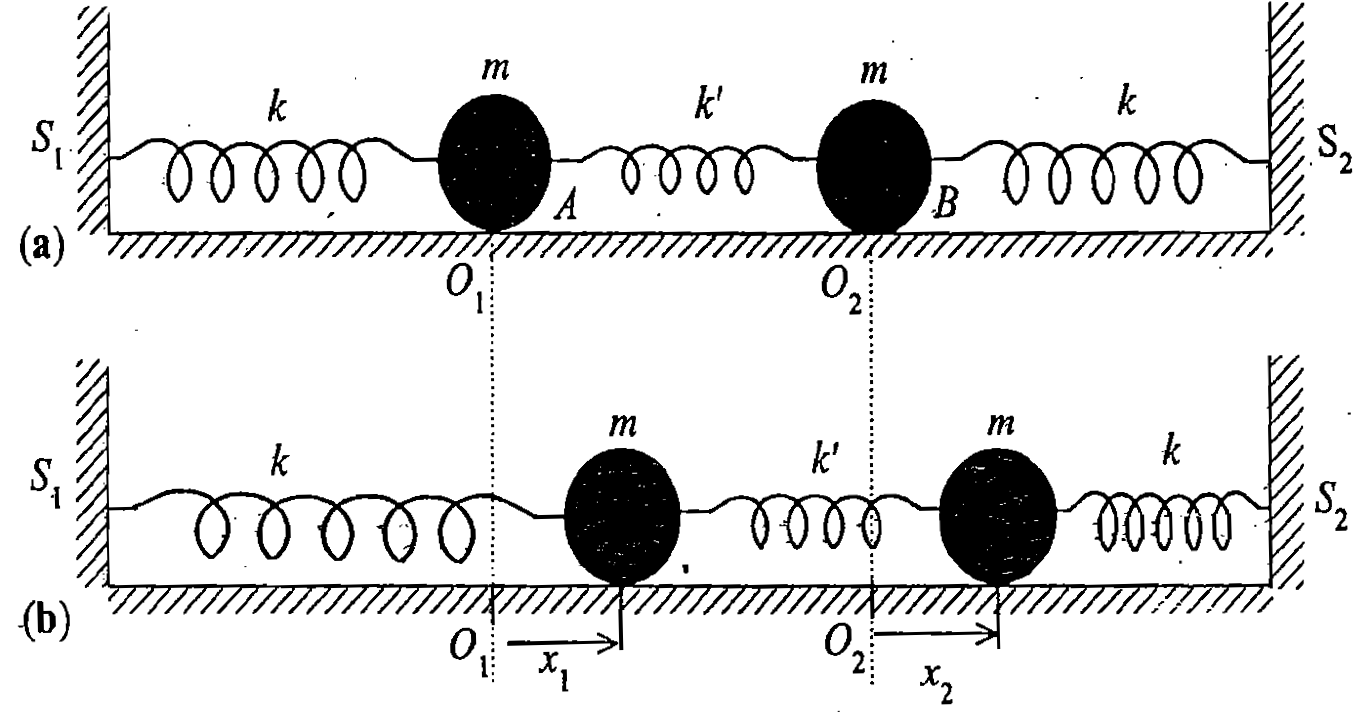 Trial solution
Following the procedure of getting Eigen values and Eigen vectors
Finding the energy eigen values λof [A]
Finding an axis for which L is parallel to ω for the given [I]
RECOLLECT
IMPOSING THE CONDITION                                                     TO THE GIVEN [I]
BY IMPOSING THIS CONDITION AND FINDING THE UNKNOWNS λ AND ω GIVE INFORMATION ABOUT THE AXIS FOR WHICH  L AND ω ARE PARALLEL FOR THE UNKNOWN RIGID BODY
Finding an axis for which L is parallel to ω for the given [I]
Theorem: If [A][x]=0, then [A] is non-invertible. This implies A-1 does not exist
Hence, |A|=0.
Characteristic Equation
Finding Eigen values of [A]
Characteristic equation:
Eigen values of [A]
Eigen values of [A]
Find the eigen vectors of [A]
Finding an axis for which L is parallel to ω for the given [I]
RECOLLECT
1, 2 are called the Eigen values which satisfies the equation
[]’s are called the Eigen vectors.
For each Eigen values, Eigen vector can be found.
Finding Eigen vectors of [A]
Substitute each values of 2 in the Eigen value equation
Putting 12 in the Eigen value equation to get first set of
Eigen vectors
Substituting
Substituting
Finding Eigen vectors of [A]
Substitute each values of 32 in the Eigen value equation
Putting 32 =-(02+2c2 ) in the Eigen value equation
Substituting
S
U
M
M
A
R
Y
Let’s recapitulate……
(Underdamping)
RECOLLECT
Mathematically this gives a complex solution!
A and B also could be complex!
But position x(t) cannot be complex!
Is there any real solution?
Solution can be made real by choosing
appropriate constants
RECOLLECT
Need to make it real and get the form of familiar Harmonic Oscillator
How to do it?
How to do it?
We get A and B as
REAL x(t)
REAL SOLUTION FOR UNDER DAMPED
HARMONIC OSCILLATOR
NO Damping here
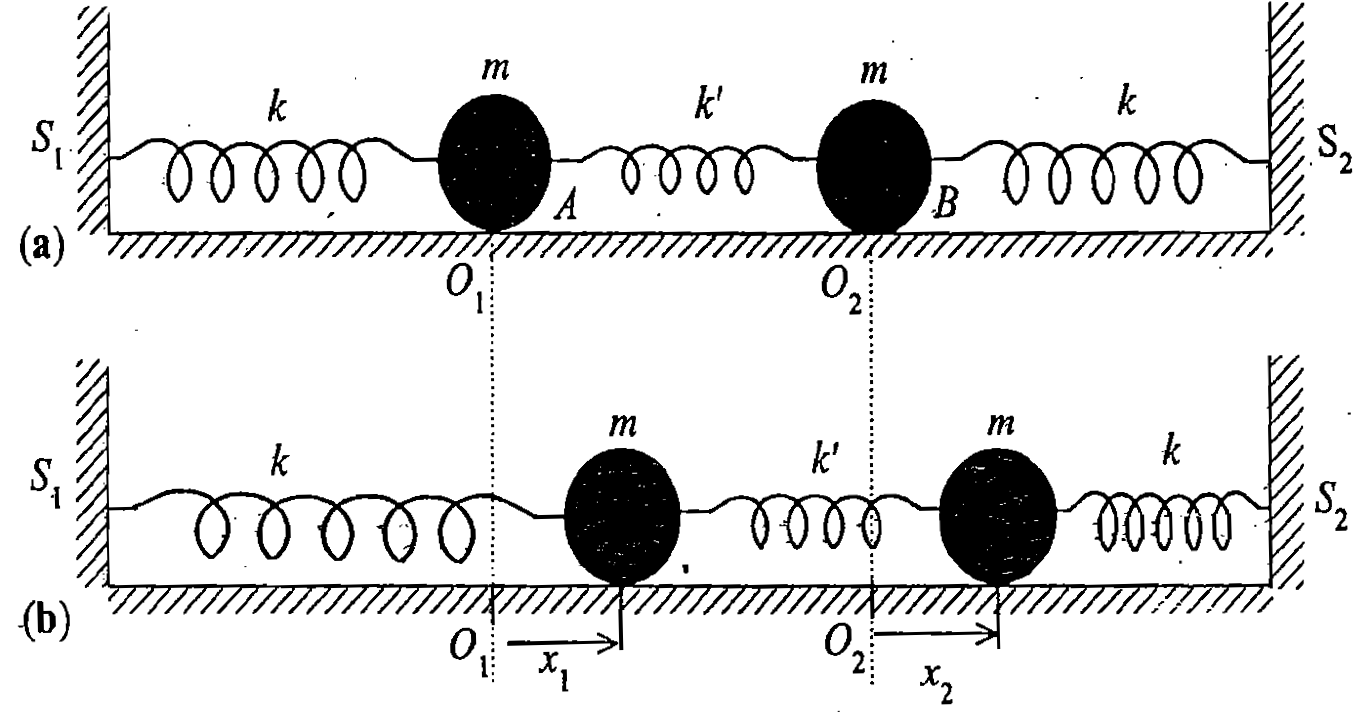 Oscillations to Waves
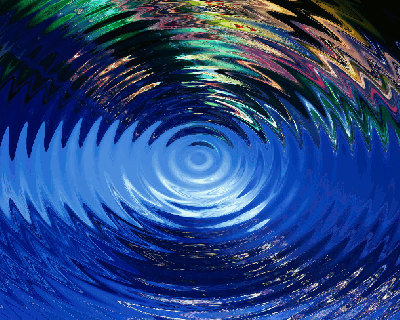 RECAP
What we did?
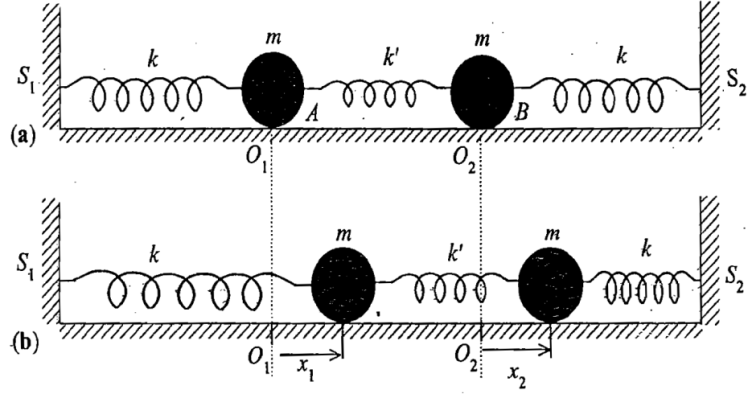 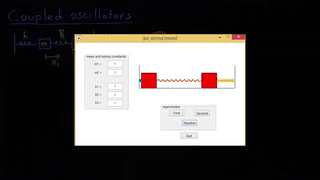 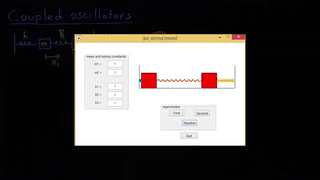 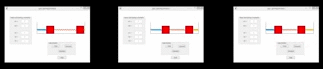 =
+
Plots: Amplitude v/s time
x1(t) v/s t
x2(t) v/s t
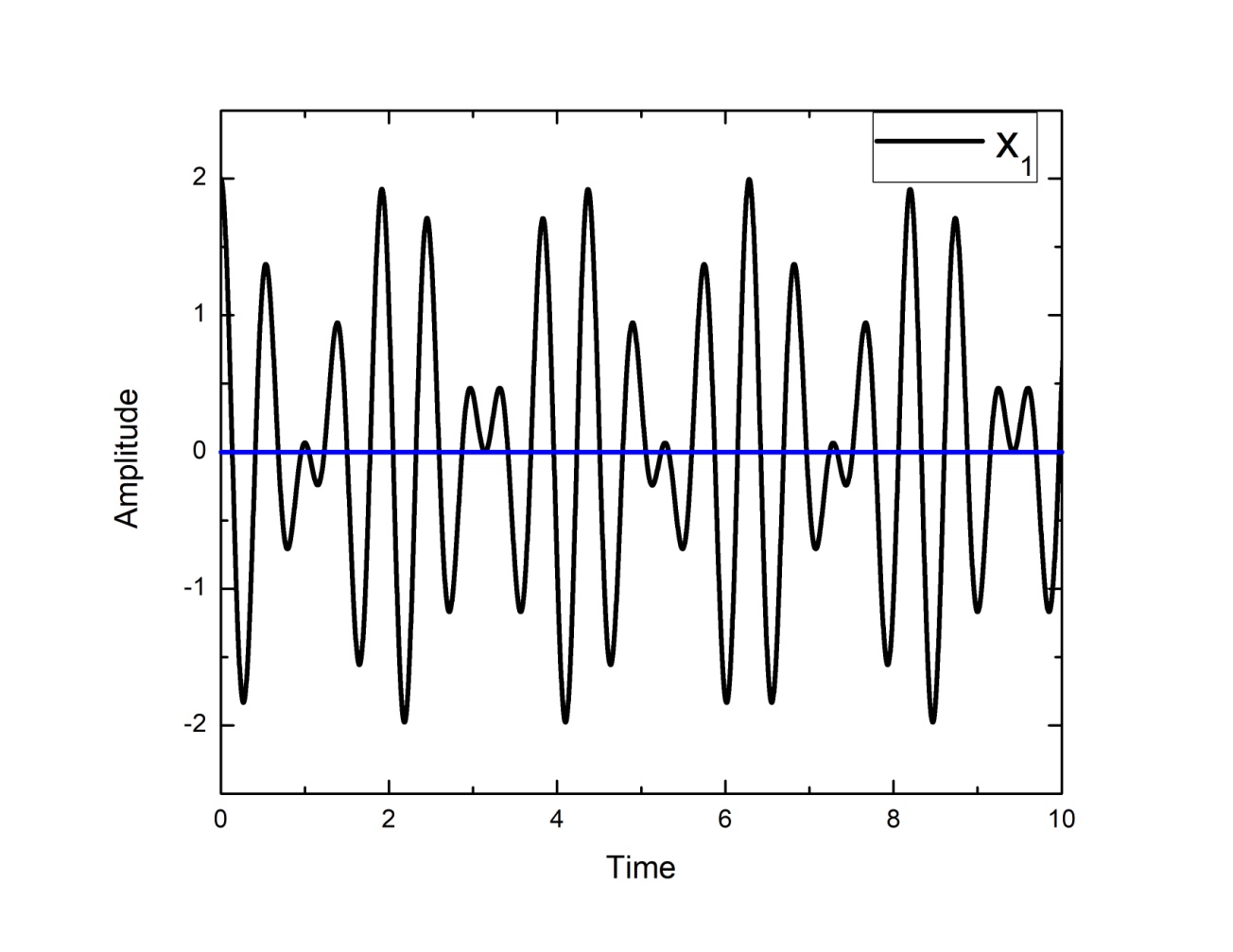 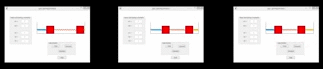 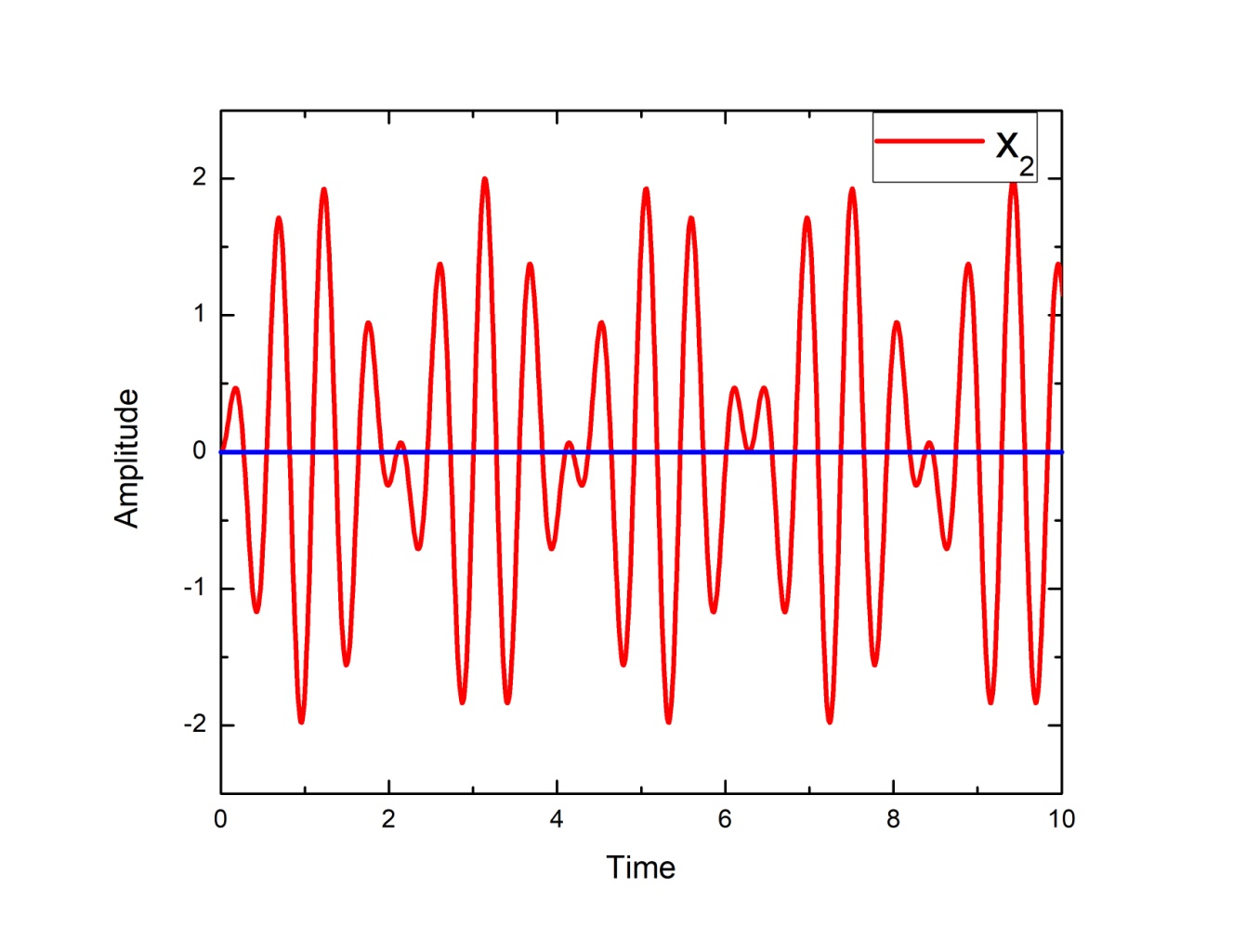 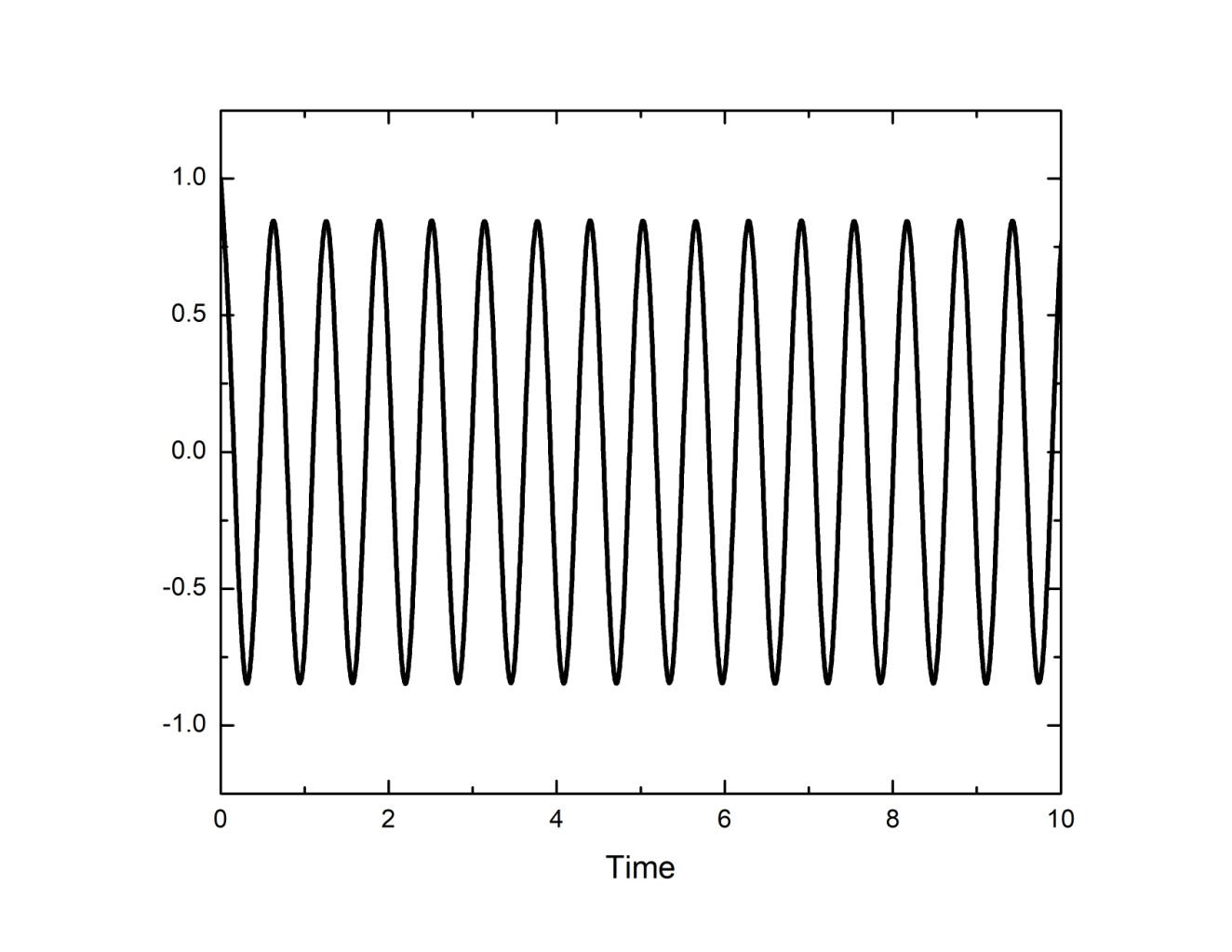 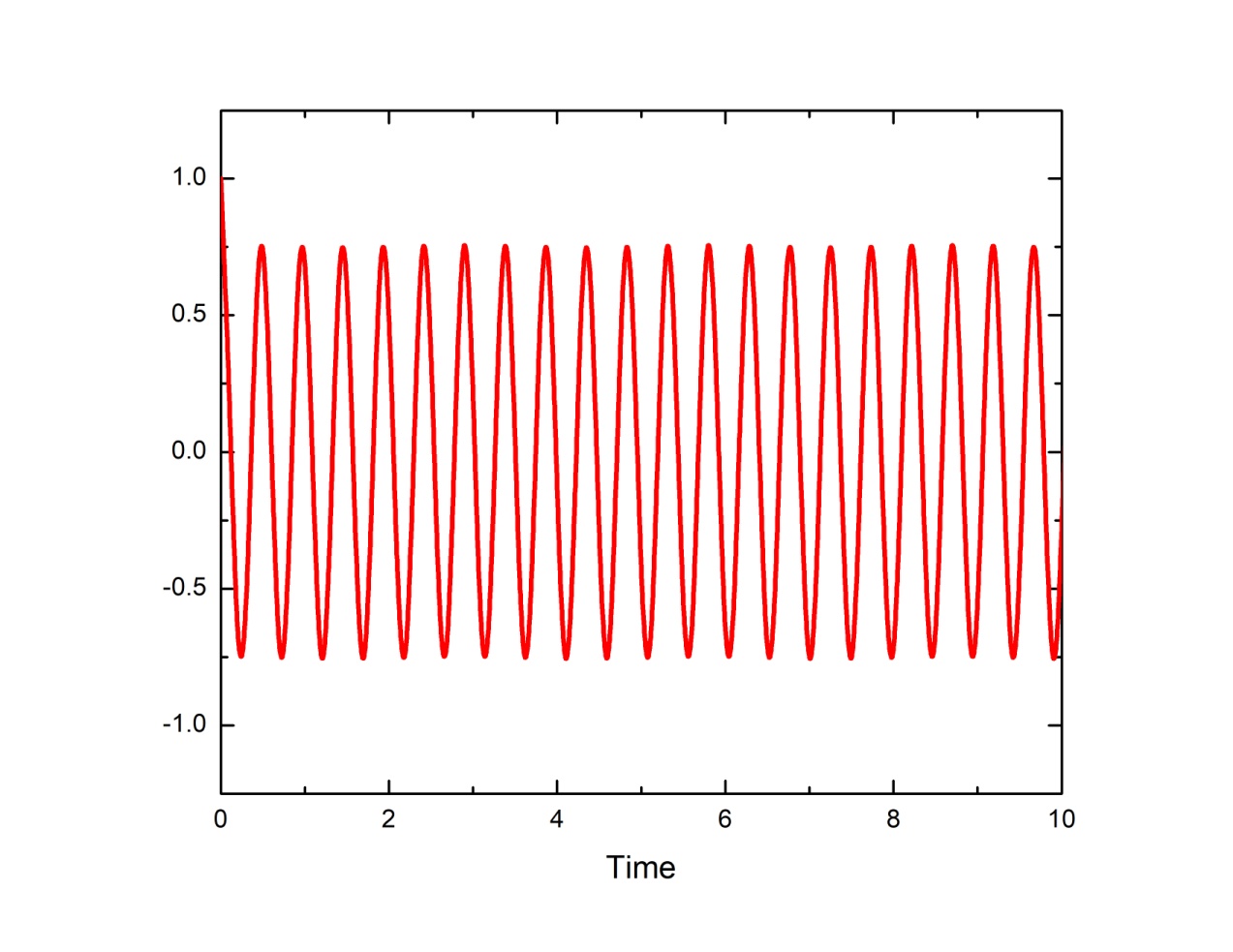 Normal Coordinates
Can we get some co-ordinates which will oscillate with one pure frequency??

Try by just adding x1 and x2 and subtracting
x1 and x2
Normal Coordinates
Inverse transformation
Why Normal Co-ordinates?
This will help in knowing 2 different frequencies independently

If you plot X1(t) and X2(t) v/s time you get nice cosine graph

x1(t) and x2(t) v/s time was erratic in nature

Out of phase and in-phase motion cannot get visualized though!
Is there any alternative way of solving the coupled differential equation?
Alternate way of deriving….
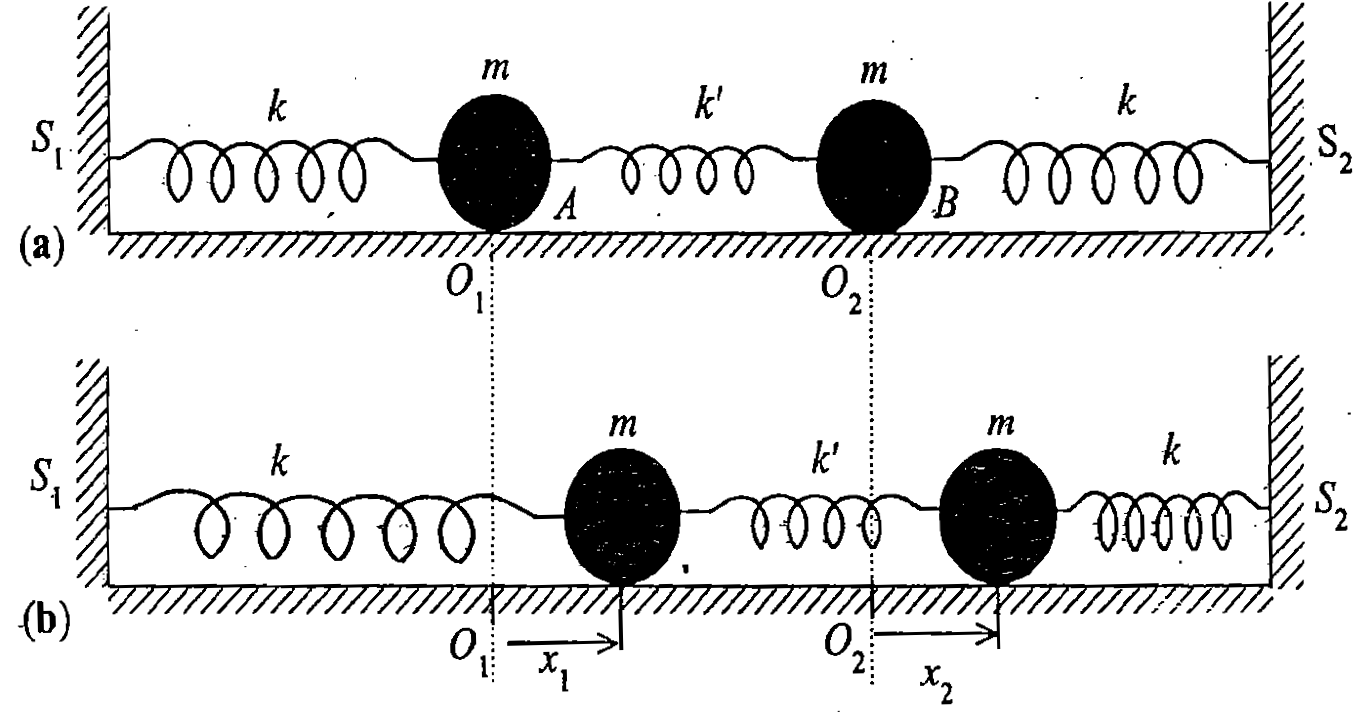 Equations of motion are
Simultaneous coupled differential equation
Equations of motion are
…….. (1)
…….. (2)
(1)+(2)
(1)-(2)
…….. (3)
…….. (4)
BACK TO NORMAL CO-ORDINATES AND NORMAL MODES
2
D
I
S
C
R
E
T
E



TO



C
O
N
T
I
N
O
U
S
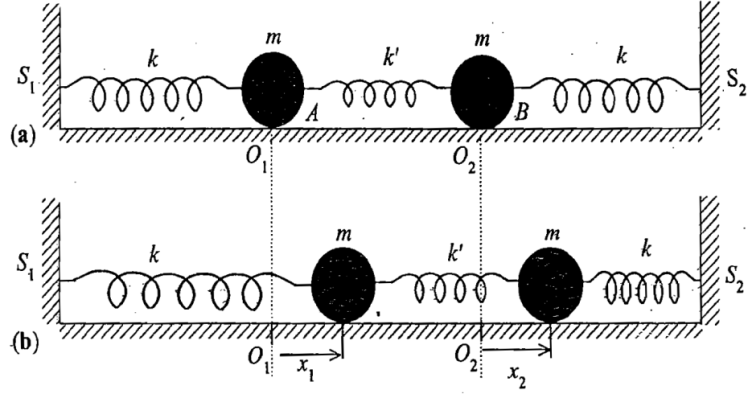 P
L
A
N
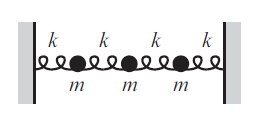 3
    .

    .

    .
N
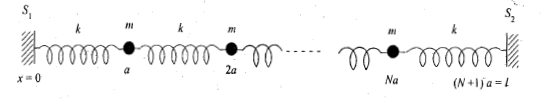 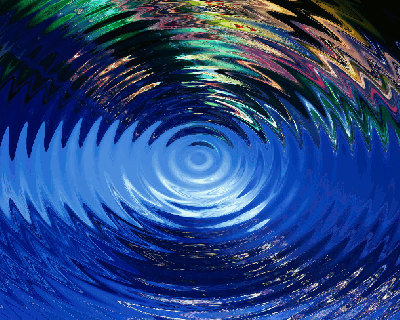 
3-masses coupled oscillator
3-masses coupled oscillator
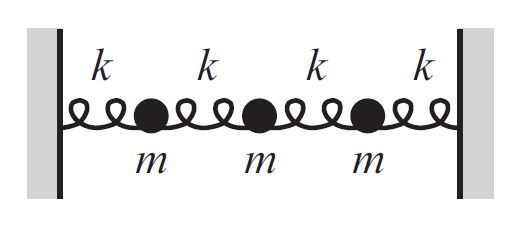 x1
x3
x2
3-masses coupled oscillator
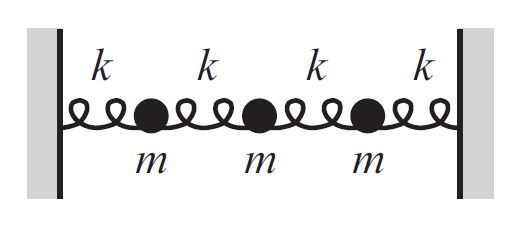 T
U
T
O
R
I
A
L
3
EIGEN VALUES = 3 NORMAL MODES
&
3
EIGEN VETORS
Characteristic equation
Eigen values and Eigen vectors
Normal modes and Normal co-ordinates
Solving eigen values and eigen vectors for n-Coupled mass system
n-masses coupled oscillator
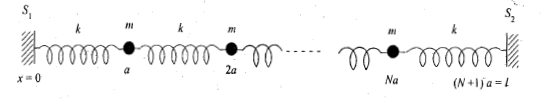 What will be the equation of motion for ith mass?
Recollect
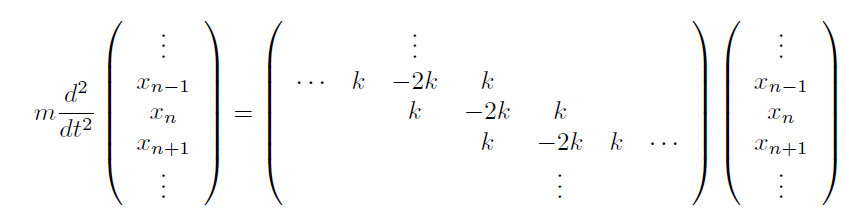 N-masses coupled oscillator
What will be the equation of motion for ith mass?
Solving n coupled masses equation
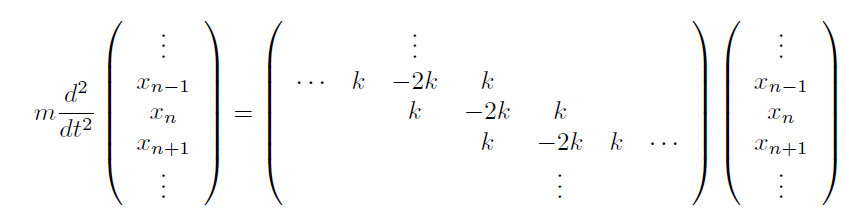 will have n values

hence n normal modes will be present
ω
will 
Have
n
values
Few scattered thoughts on oscillations leading to waves
One Normal mode & One resonance frequency
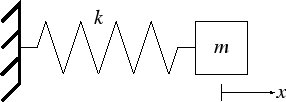 Two  Normal modes  and therefore two resonance frequency
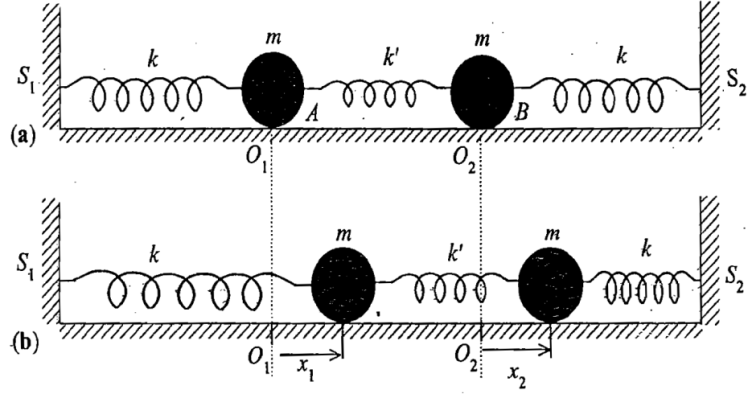 Any motion of the masses can be represented by a linear combination of two modes!
Few scattered thoughts on oscillations leading to waves
N Normal modes and therefore 
N  resonance frequencies
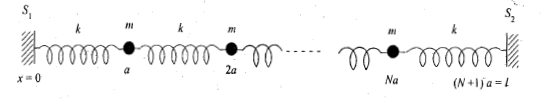 Any oscillatory motion of the masses can be represented by a linear combination of  N orthogonal modes!
Oscillations to Waves
How are they related?
Oscillations to Waves
How are they related?
A wave can be thought of as a disturbance or oscillation that travels through space-time, accompanied by a transfer of energy.
If the direction of wave propagation is parallel to the direction it oscillates then its called as  Longitudinal waves.
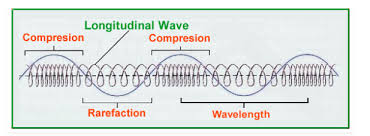 Longitudinal waves generated in a coupled oscillator
A wave does not move mass in the direction of propagation; it transfers energy.
Longitudinal waves
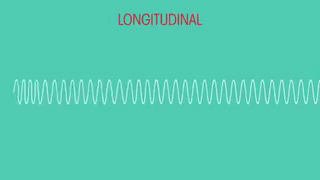 Longitudinal waves
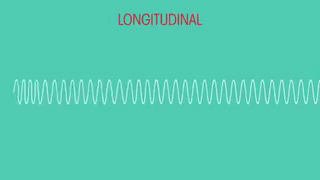 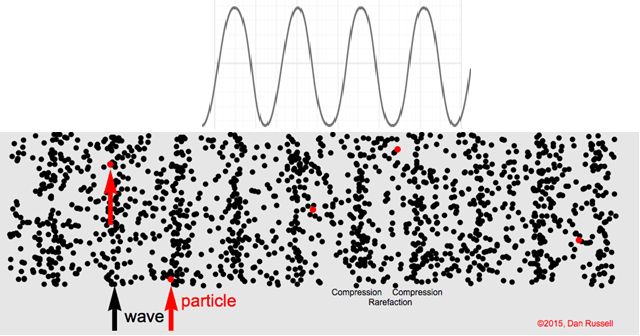 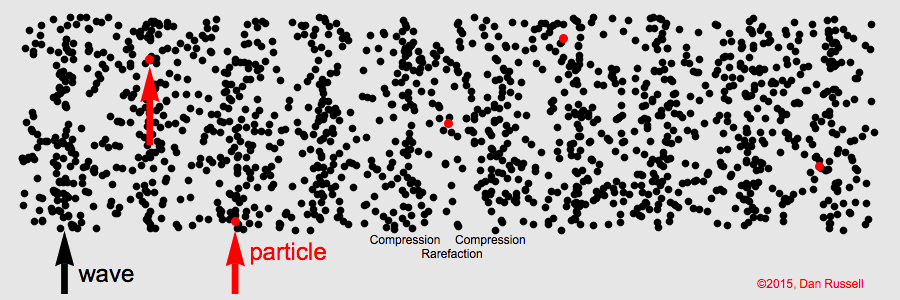 Oscillations to Waves
Longitudinal waves could be generated in a coupled oscillator
An external driving Impulse can generate a disturbance
 to n coupled Oscillator
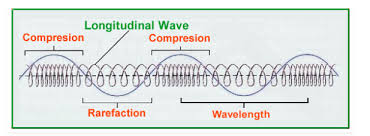 For efficient energy transfer driving impulse frequency should be matched with 
normal frequency/normal modes
Looking for space dependence of amplitude!